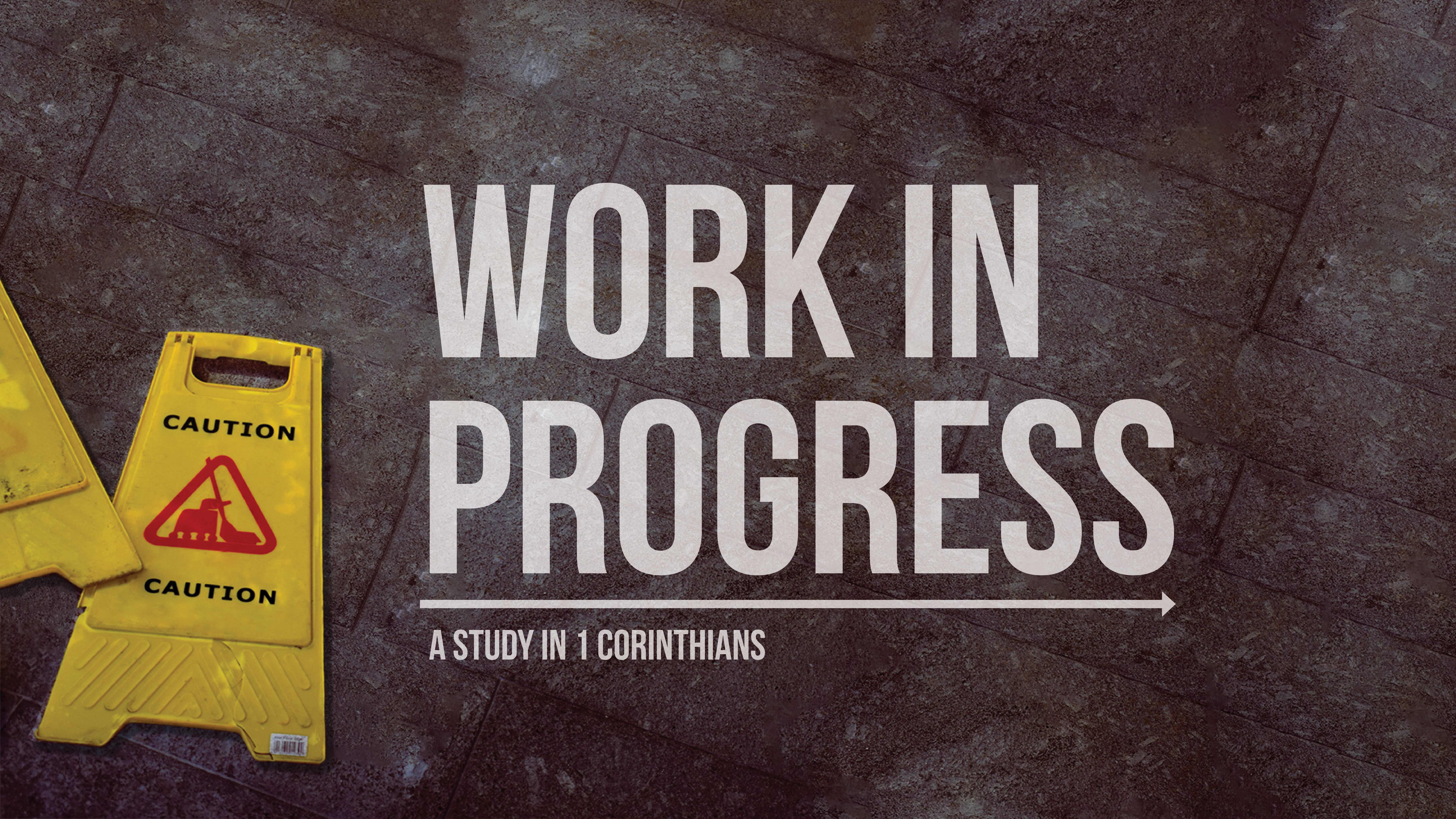 Getting God’s View on Ministry
God shows us how He views ministers
Ministers are servants, not superstars (3:5).
	Recognize your lowly position.

Ministers are gardeners, not growers (3:6-9).
	Recognize your dependance on God.

Ministers are builders, not founders (3:10-15).
	Recognize your accountability
God shows us how He views ministry
Ministry is partnership (3:6-9)
With others
With God

Ministry is stewardship (3:10-15)
We are called to build.
We are called to build rightly.
God shows us how He views the church
God desires that the church be unified.

God desires that the church be holy.
Getting God’s View on Ministry